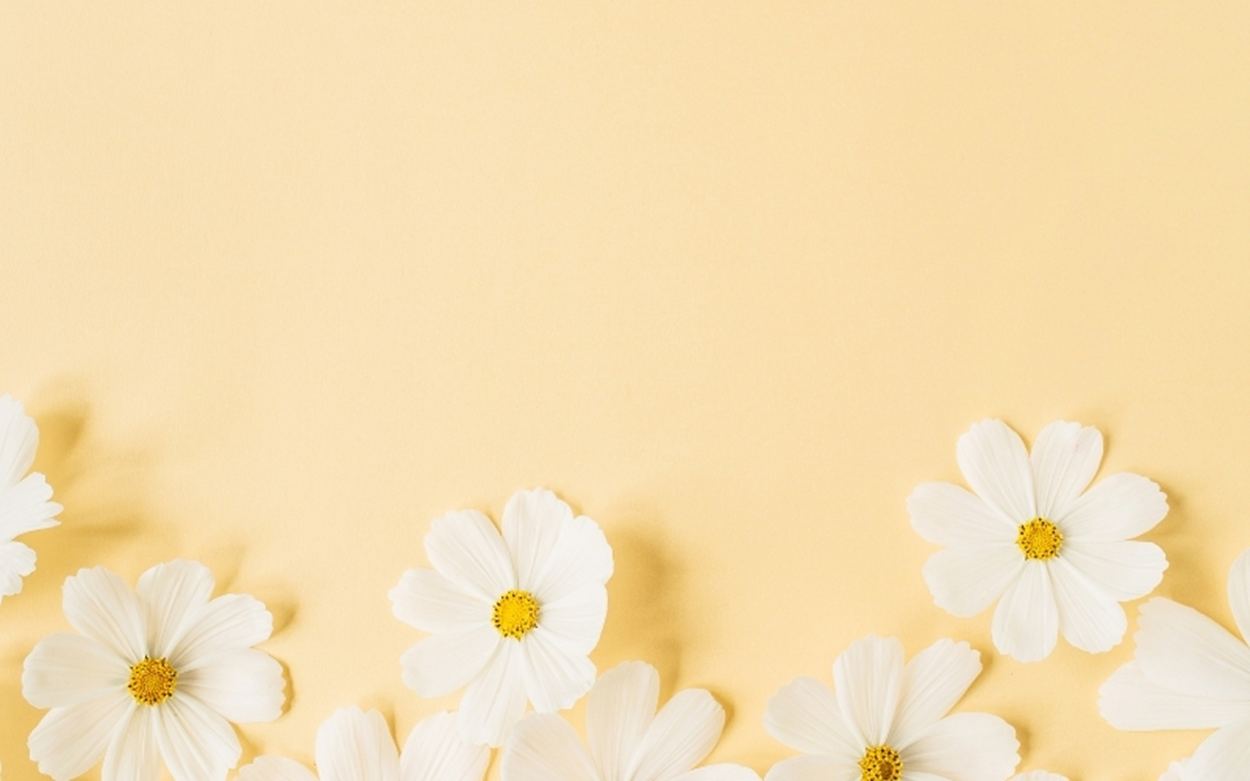 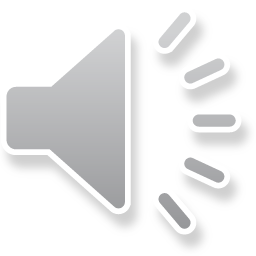 Bài thơ: Viếng lăng BácTác giả: Viễn Phương
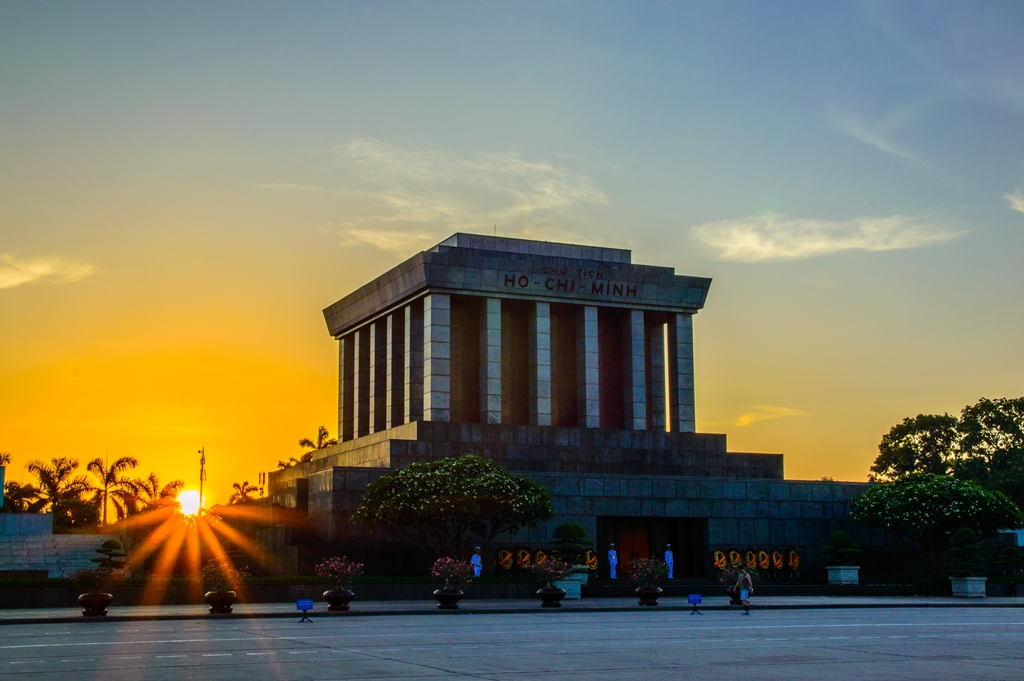 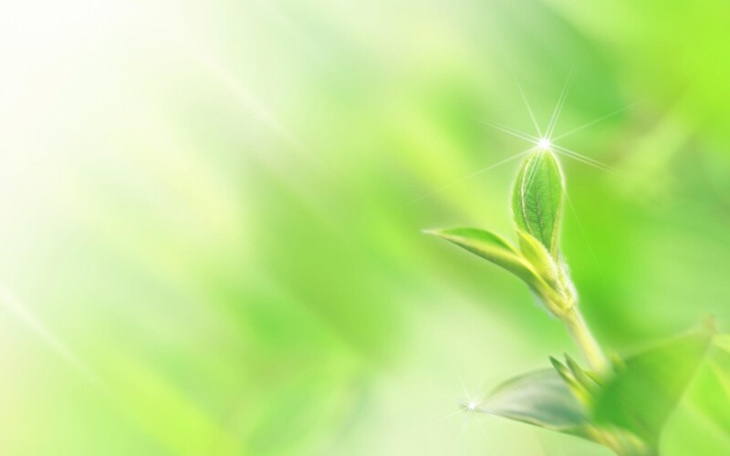 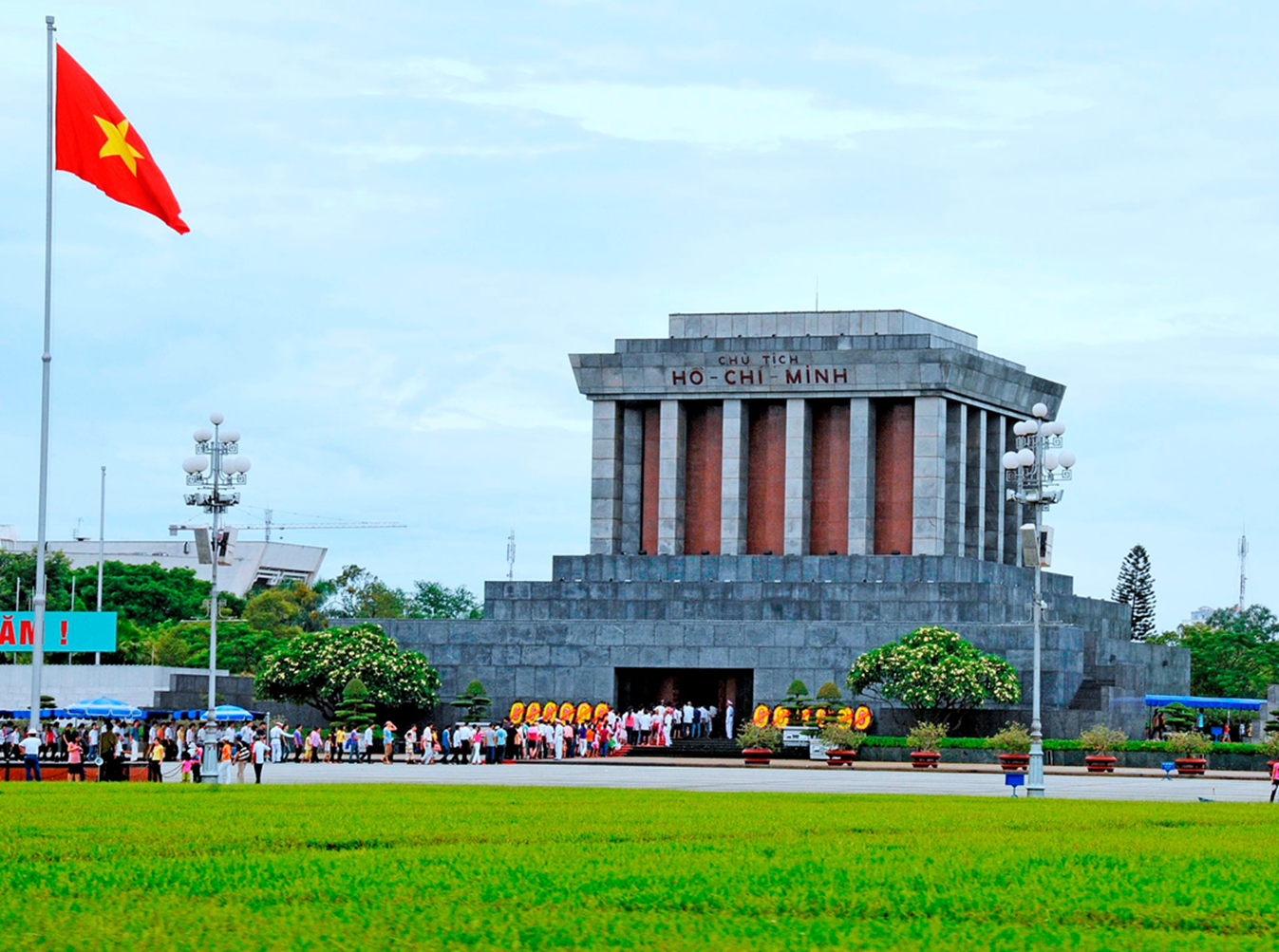 Con ở miền Nam ra thăm lăng Bác
Đã thấy trong sương hàng tre bát ngát
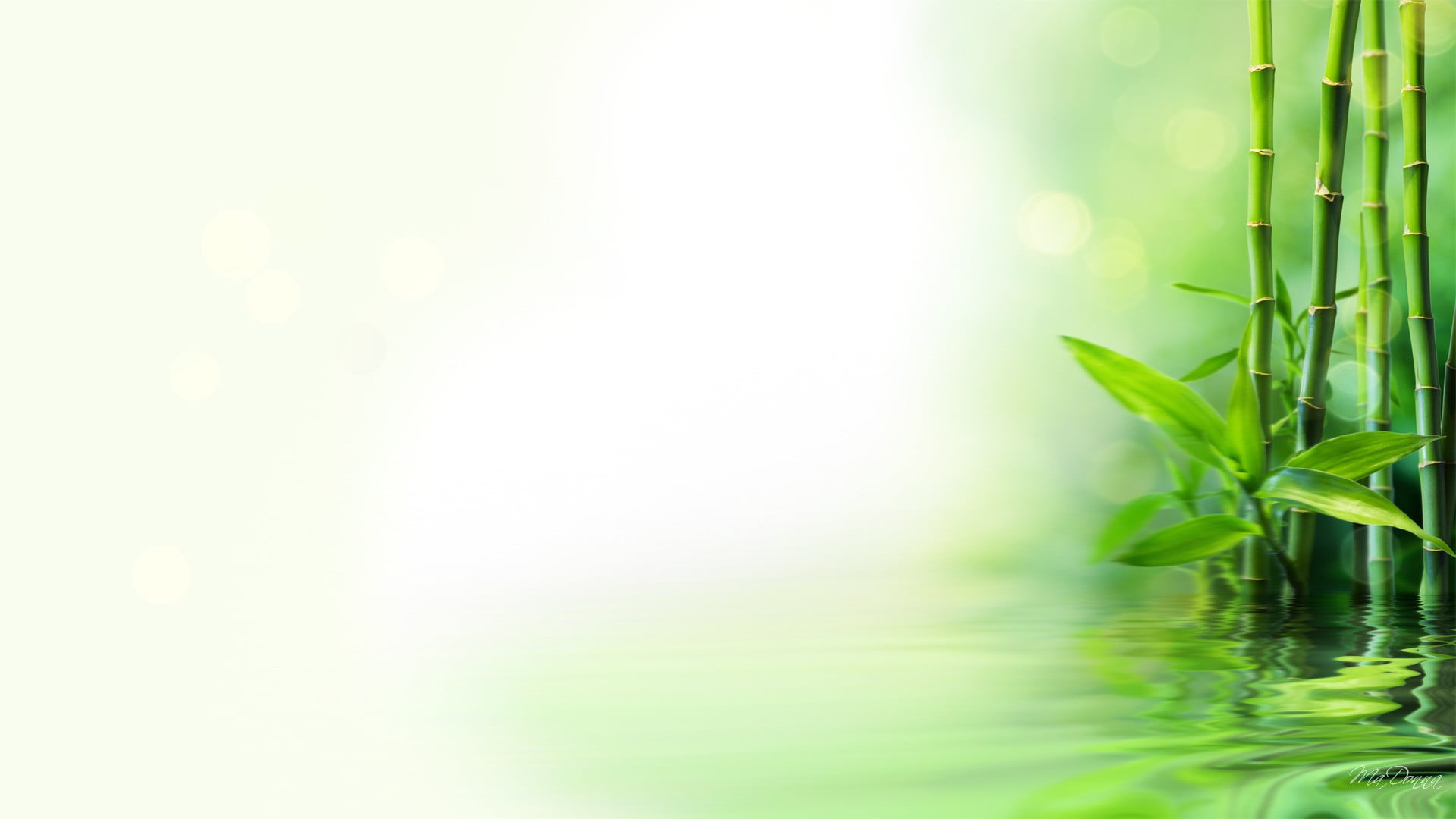 Ôi! Hàng tre xanh xanh Việt NamBão táp mưa sa, đứng thẳng hàng.
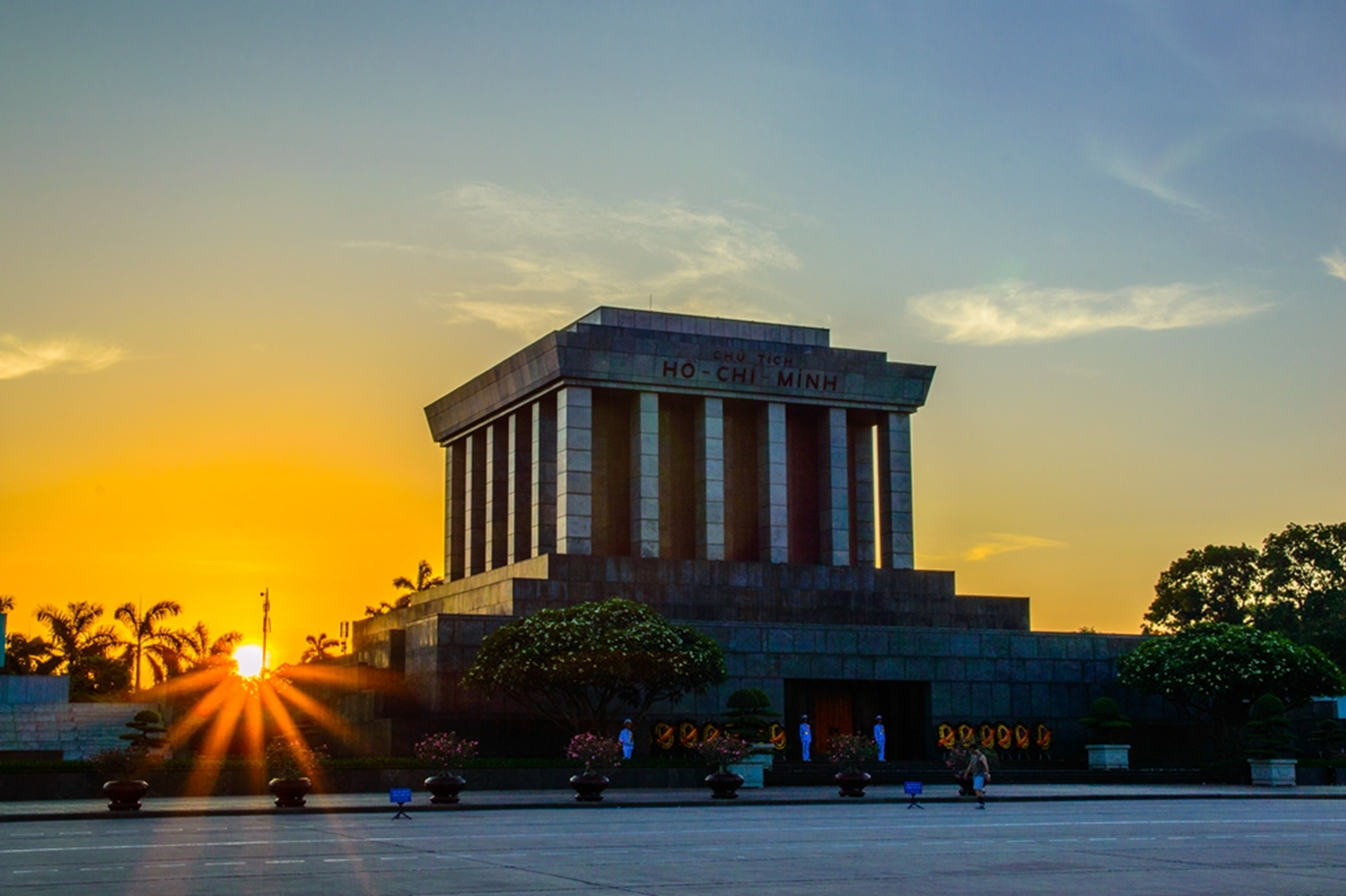 Ngày ngày mặt trời đi qua trên lăngThấy một mặt trời trong lăng rất đỏNgày ngày dòng người đi trong thương nhớKết tràng hoa dâng bảy mươi chín mùa xuân.
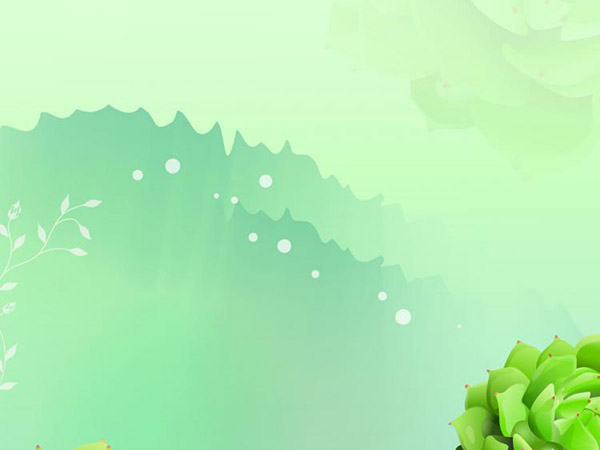 Bác nằm trong giấc ngủ bình yênGiữa một vầng trăng sáng dịu hiềnVẫn biết trời xanh là mãi mãiMà sao nghe nhói ở trong tim.
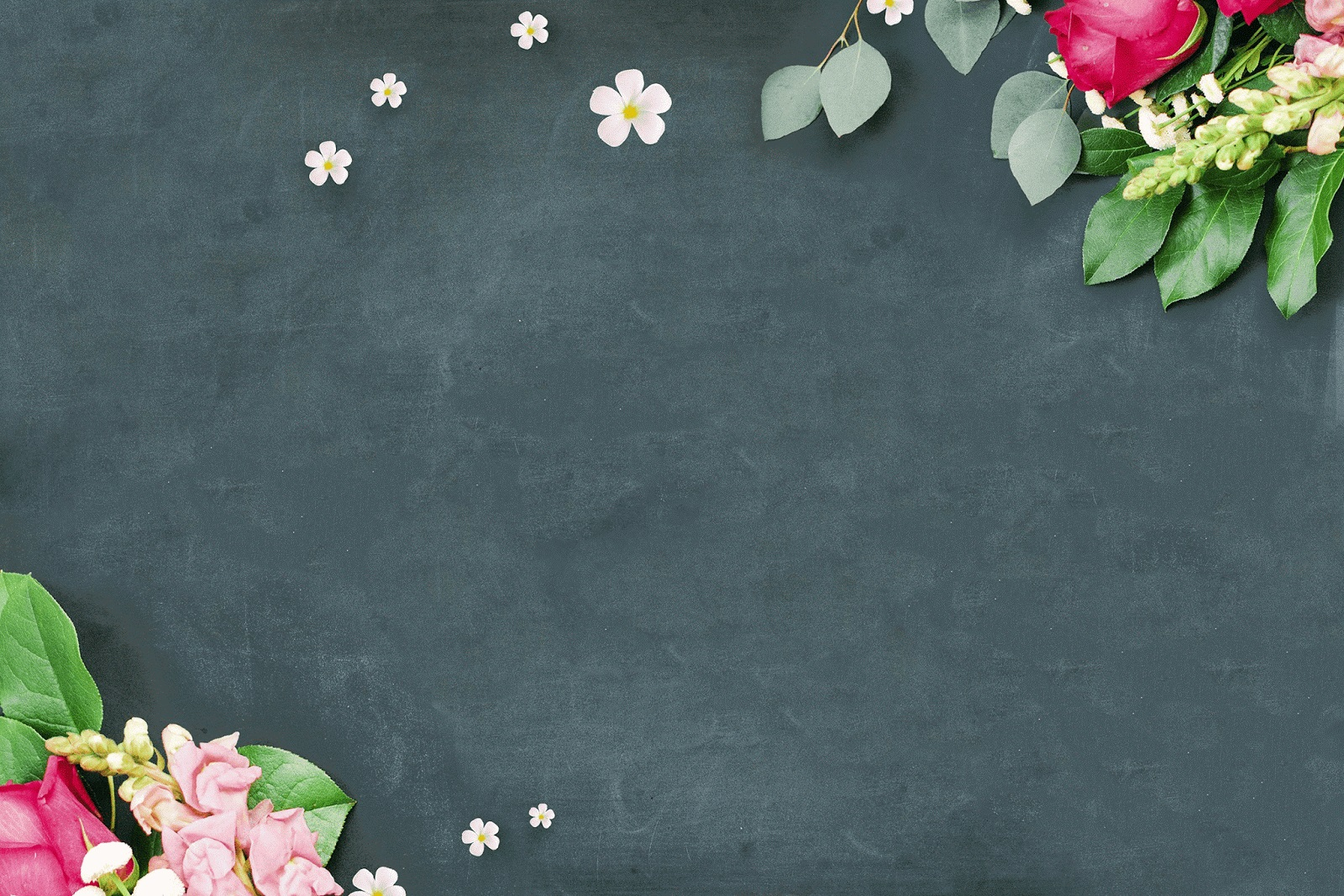 Mai về miền Nam thương trào nước mắtMuốn làm con chim hót quanh lăng BácMuốn làm đoá hoa toả hương đâu đâyMuốn làm cây tre trung hiếu chốn này.